The Impact of STEM Mentors in Technology-Driven Socio-environmental Science Investigations
1Kate Popejoy, 2Alec Bodzin, 2Thomas Hammond, 2Qiong Fu, and 2William Farina
1Popejoy STEM, LLC
2Department of Education and Human Services, Lehigh University

Association for Science Teacher Education (ASTE) Annual  Conference January 8-11, 2020
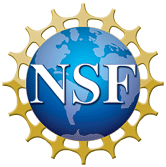 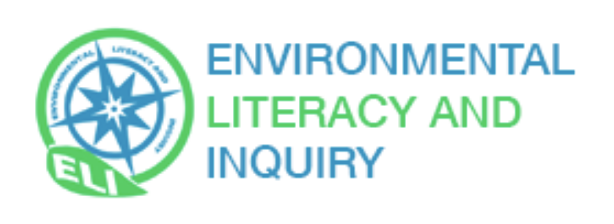 DRL-1614216
Socio-Environmental Science Investigations (SESI)
Inquiry-based investigations
Map-based mobile data collection
Analysis with Web-based mapping software
Pedagogical frameworks of place-based education and socio-scientific investigations
Local issues
Field work in the local setting
[Speaker Notes: For those who don’t know our work…]
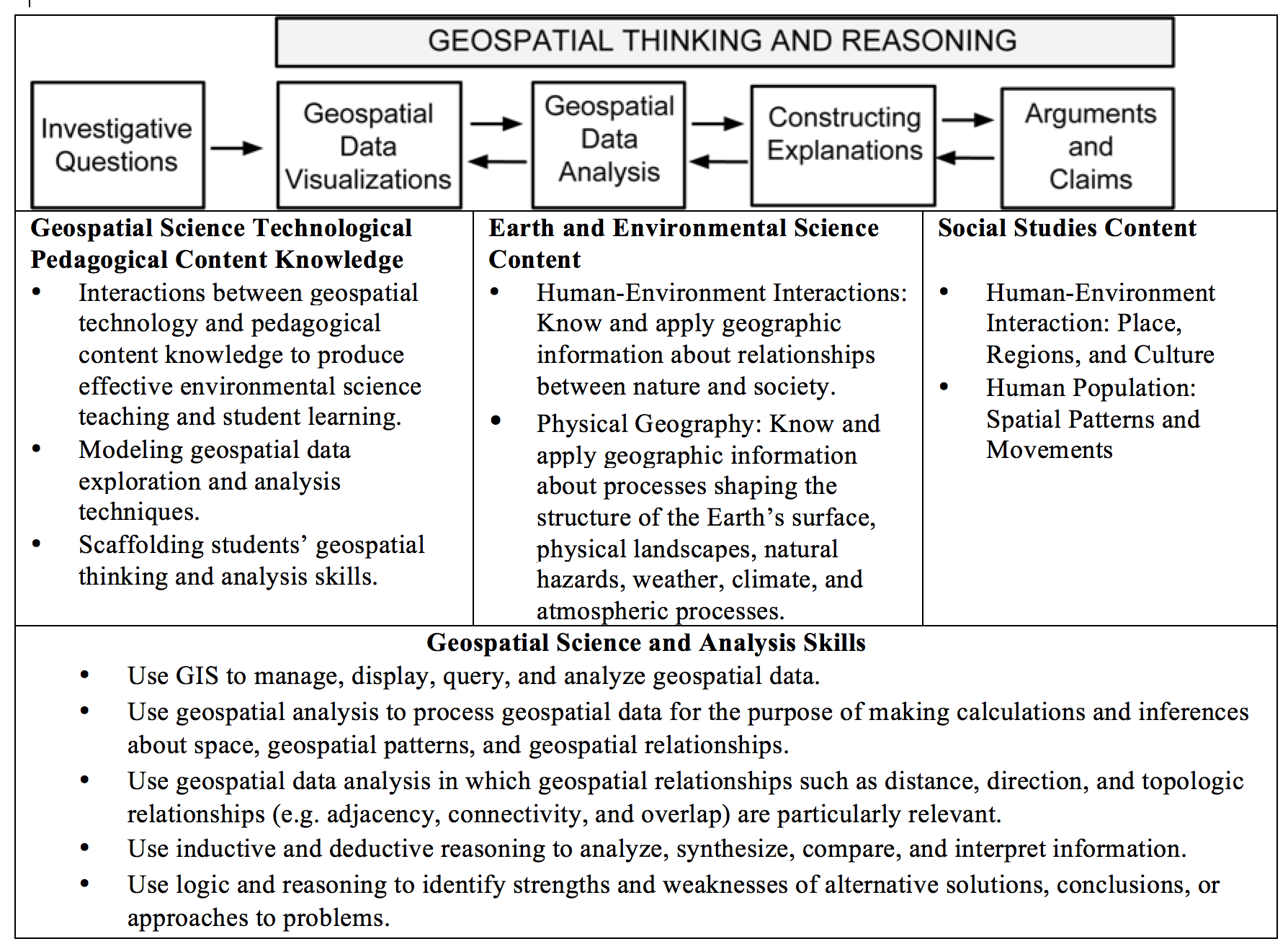 Study setting and participants
Urban public high school
9th graders; n~150/year
All students economically disadvantaged
Two thirds are Hispanic or Latino
21% ELL, 19% IEPs
Many, but not all, students are unengaged learners  
Do not complete tasks
Avoid challenging work
SESI Investigations
Trees and Ecological Services
Urban Heat Islands 
Carbon Sequestration 
Transportation Modes 
Ecosystem Scavenger Hunt 
Built Environment Scavenger Hunt 
Zoning
Projects:  Tree Planting, Built Environment, Culminating
Why mentors?
Help students recognize how STEM learning connects to real problems, social contexts, and careers
Two thirds of teens in ACTE survey (2009) discouraged in STEM careers as knew no one in the field
Connections to careers can bring purpose to students’ learning & guide them in thinking about their future. 
Attract students who may be marginalized in traditional education and present opportunity for engaging more students in STEM careers (NASDCTEC, 2013)
Mentors provide role modeling, monitoring, guidance, advice, and learning through shared activities
[Speaker Notes: Association for Career and Technical Education. (2009). CTE’s role in science, technology, engineering and math. Alexandria, VA: Author.
National Association of State Directors of Career Technical Education Consortium. (2013). Career/technical education: Not your father’s vocational education. Silver Spring, MD: Author.]
Mentors from a variety of contexts
PPL 
an arborist, a compliance attorney & the volunteer coordinator
City of Allentown
GIS Office, Planning Dept., Shade Tree Commission
Lehigh County Conservation District
Penn State Extension Master Watershed Steward
Da Vinci Science Center
Lower Macungie Township Environmental Advisory Board 
Lehigh University faculty, staff & students
Mentor Recruitment & Challenges
Began at NSF proposal stage and acquired letters of support
Some entities allow mentoring during work hours, others do not
Some allow during work hours only for salaried employees, not hourly
This can limit the types of careers students see
Most companies see volunteer work as a “one and done” activity, rather than an ongoing commitment and/or relationship
City employees welcome opportunity to interact with residents, including students, but are already overscheduled
Can take time to find the right people…often get leads from current mentors for additional people
Mentor Preparation
Developed Mentor Training web site (https://eli.lehigh.edu/sesi/mentors) 
Pedagogy
Classroom Management
Interpersonal Relations
Each area has videos from Techbridge Girls (used with permission)
Good site, but underutilized by mentors
Detailed email with content, etc., for each investigation
F2F classroom training
Clearances were not required as mentors never alone with students
[Speaker Notes: Note that clearances can sometimes be a serious issue.]
Mentor activities
Share content knowledge and work background
Help supervise data collection outdoors
Guide students’ exploration of the Web GIS data visualizations or analysis 
Provide feedback on students’ explanations or final arguments (informal and also tree proposal judging)
Prioritized sustained involvement over days, rather than cycling a large number of single-visit mentors in and out across multiple learning activities
Mentor Perception Survey (mentee)
Developed in Y2 (n=146)
15 Likert Items, 1= strongly disagree, 5= strongly agree
Cronbach’s alpha = 0.903
In Y3, given to students after each investigation (TES, UHI & Zoning)
Mentee Survey results Y3 (part 1)
[Speaker Notes: 1= strongly disagree. 5= strongly agree]
Mentee Survey results Y3 (part 2)
[Speaker Notes: In general, the students valued their time with the mentors, learned how the geospatial investigations related to STEM-related career pathways, and noted that the mentors facilitated new skill development. A majority of students has favorable perceptions of the mentors with assisting them with geospatial data collection and analysis.  The students noted that most mentors did not talk about school or plans for future schooling with the students. While the online mentor training modules did address talking with the students about the importance of STEM classes and school in general, more explicit training in this area should have taken place either through email correspondence or face to face interactions with the mentors.]
Impacts of mentors: TES
For TES Investigation, we needed a tree ID app that would work offline. No such app existed. Power company Arborist worked with grad students to identify all trees on school and adjacent properties. We able to create a taxonomic iBook for iPads to allow students to identify trees in the field.
Impact of Mentors: Tree Planting
Students created Tree Planting proposals
Finalists judged by panel of mentors
“Winning” trees planted in partnership with the city, at no cost to school, with long-term maintenance provided by city
First wave May 2019
Second wave October 2019
References
Association for Career and Technical Education. (2009). CTE’s role in science, technology, engineering and math. Alexandria, VA: Author.
National Association of State Directors of Career Technical Education Consortium. (2013). Career/technical education: Not your father’s vocational education. Silver Spring, MD: Author.
Questions and Comments
Paper available:https://eli.lehigh.edu/publications/research 
SESI materials available: https://eli.lehigh.edu/sesi/ 
To access assessment materials: Login: eliteacherPassword: 87dja92